Draw what is inside the blue box on an index card
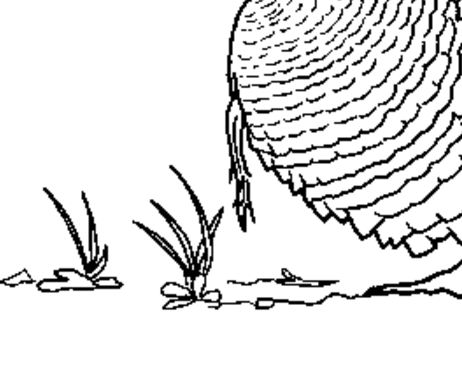 Questions for group
How does a cut or broken bone heal? Nothing to do with immune system
How do we develop from a fertilized egg?
Do all of your cells have the same DNA? How do you know?
Why do we look like our parents?
What makes you YOU? And you can not answer dna, heredity, or genes)
search-ms:displayname=Search%20Results%20in%20beneduccim%20(%5C%5Cwctech2%5CUsers.school_wctsap01)%20(H%3A)&crumb=location:H%3A%5C\mitosis muheisen
H:\ch01\mitosis muheisen
Draw what is inside the blue box on an index card
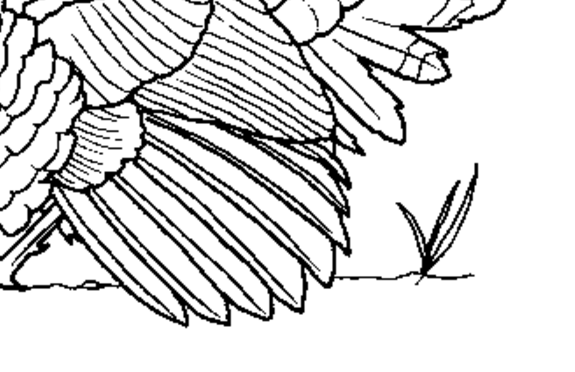 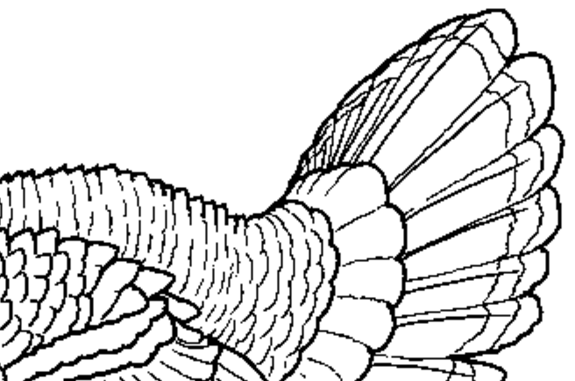 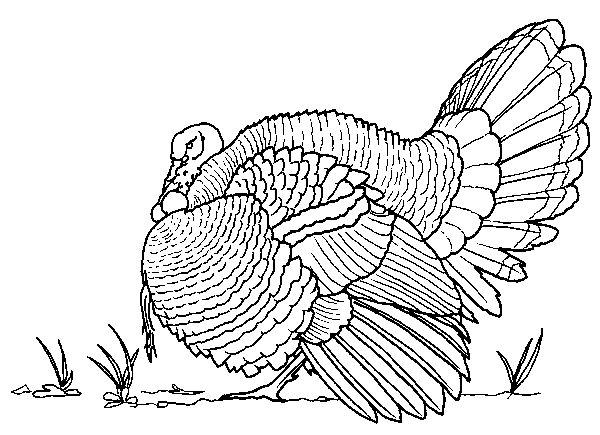 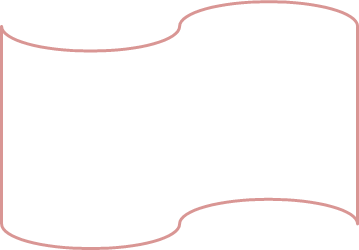